JEOPARDY!
Click Once to Begin
Online Privacy + more!
Online 
Privacy
More Online 
Privacy
Privacy 
Please
Information 
Please
Misc.
100 pt
100 pt
100 pt
100 pt
100 pt
200 pt
200 pt
200 pt
200 pt
200 pt
300 pt
300 pt
300 pt
300 pt
300 pt
400 pt
400 pt
400 pt
400 pt
400 pt
500 pt
500 pt
500 pt
500 pt
500 pt
Daily Double!!!
Daily Double Graphic and Sound Effect!
DO NOT DELETE THIS SLIDE!  Deleting it may cause the game links to work improperly.  This slide is hidden during the game, and WILL not appear.
In slide view mode, copy the above (red) graphic (click once to select; right click the border and choose “copy”).
Locate the answer slide which you want to be the daily double
Right-click and choose “paste”.  If necessary, reposition the graphic so that it does not cover the answer text.
Companies are required by FEDERAL law to display a privacy policy on their website.  

True
False
It depends
It depends…

On the age of the person whose information is being collected

Commercial Privacy Bill of Rights Act of 2011
empowers the Federal Trade Commission to establish rules that require collectors of personal identifiable information to provide, among other things, notice to individuals on PII collection practices and the purpose for such collection. 

Status: introduced in Senate
The personal information of adults and children receive identical protections on the Internet.

True
False
False

The personal information of children under the age of 13 is subject to more stringent privacy protections under the Children’s Online Privacy Protection Act (COPPA) of 1998. 

COPPA requires websites, for example, to obtain verifiable parental consent before they collect the personal information of minors under 13 and further requires websites to provide parents with access to PII that they have collected from their children.
If a company has a privacy policy on its website it cannot share my personal information with advertisers.

True
False
False
A privacy policy outlines a company’s uses of your personal information, which may, or may not include sharing your personal information with third parties such as advertisers. 

It is up to you as the consumer to read a company’s privacy policy and make informed decisions regarding your use of their website.
Internet “cookies” are:

The same as browser bookmarks
Delicious
Text packets stored on your computer by websites
Illegal to use now
C

Internet “cookies” are small packets of text stored on your computer by websites you visit and online applications you use, recording your online preferences and activities. 

This information allows for a more personalized web browsing experience, such as when a YouTube video remembers your preferred volume setting for future viewings.
If I select "clear cookies" or "empty cache" in my browser then advertisers cannot track me.

TRUE 
FALSE 
IT DEPENDS
It depends…

While clearing cookies from your browser will generally clear HTML cookies, there is a second type of cookie called flash cookies (based on Adobe’s flash technology) that require special browser add-ons to manage or must be managed via Adobe’s website directly. 

Simply “clearing cookies” on your browser typically won’t erase these flash cookies, some of which can automatically regenerate HTML cookies that you previously cleared.
Commercial email messages (often called SPAM) must contain:

A subject line that accurately reflects the content of the message.   
 A valid physical postal address for the company   
 A clear and conspicuous way to opt out of future emails.   
 All of the above.
All of the above

The Controlling the Assault of Non-Solicited Pornography and Marketing (CAN-SPAM) Act of 2003 applies to “any electronic mail message the primary purpose of which is the commercial advertisement or promotion of a commercial product or service” 

Each separate email in violation of the CAN-SPAM Act is subject to penalties of up to $16,000
Which federal organization most actively enforces privacy laws that protect consumers?

The Department of Justice   
The Federal Trade Commission   
The Federal Communications Commission  
The Federal Bureau of Investigation
b: The Federal Trade Commission

Its mission is to prevent business practices that are anticompetitive or deceptive or unfair to consumers
If you search the truncated word AUTO, you might retrieve at least four of these potential words
What are:
Autos
Automobile
Automotive
Automatic
Autocratic
Automation
Autonomy
Autopsy
Autograph
Autobiography
Enclosing two or more words with “quotation marks” will limit your search to this.
What is EXACT PHRASE MATCHING?
U.S. Government entity collecting Tweets
The Library of Congress

An element of the LOC’s mission is to collect the story of America and to acquire collections that will have research value. In April 2010, the Library and Twitter signed an agreement providing the Library the public tweets from the company’s inception through the date of the agreement, an archive of tweets from 2006 through April 2010. Additionally, the Library and Twitter agreed that Twitter would provide all public tweets on an ongoing basis under the same terms.
Examples of this include

Electronic monitor in car to track driving behavior (insurance)
Remote medical monitoring & transmitting data
MyBackgroundCheck.com (enhanced resume)
What is information signaling?
Daily Double!!!
Three examples of bias
What is behavioral advertising/targeting?
A type of targeted advertising in
which advertisers glean information from user data to tailor ads to user interests, limiting irrelevant ads.
One example of online behavioral advertising
Amazon recommendations
More like this… feature in library databases
GoogleAds
Facebook sidebar ads
Bibliometrics and citation analysis look at relationships and patterns  between these.
Citing and cited works
(Reference lists)
Why would you want to use the thesaurus/subject terms instead of keywords or natural language in a bibliographic database?
To see what terms the database uses in indexing material
Controlled vocabulary and hierarchies (broader terms, narrower terms, related terms)
Facilitates browsing
In a scholarly research study article, the methods or design section should give you enough information to…
What is reconstruct the study yourself? 
(and expect to get similar results)
What is this a citation to:

Julien, H. (2009). 'Students' Information 	Needs and Behavior', 	Encyclopedia of Library and 	Information Sciences, Third 	Edition, 1: 1, 5059 - 5064.
An entry in an encyclopedia
Three questions you could use in evaluating an information source.
What are:
Does the author have authority on the topic?
What are the author’s credentials?
Can you determine where the author gathered the information?
Is it an opinion piece?
Is it current?
Who is the publisher?
…others
Three ways you can get assistance from a UNC reference librarian.
Reference desk (Davis, UL, Wilson)
Online chat reference
Email a question
Make an appointment for a research consultation
The cutest carnivore in the world.
Pine marten
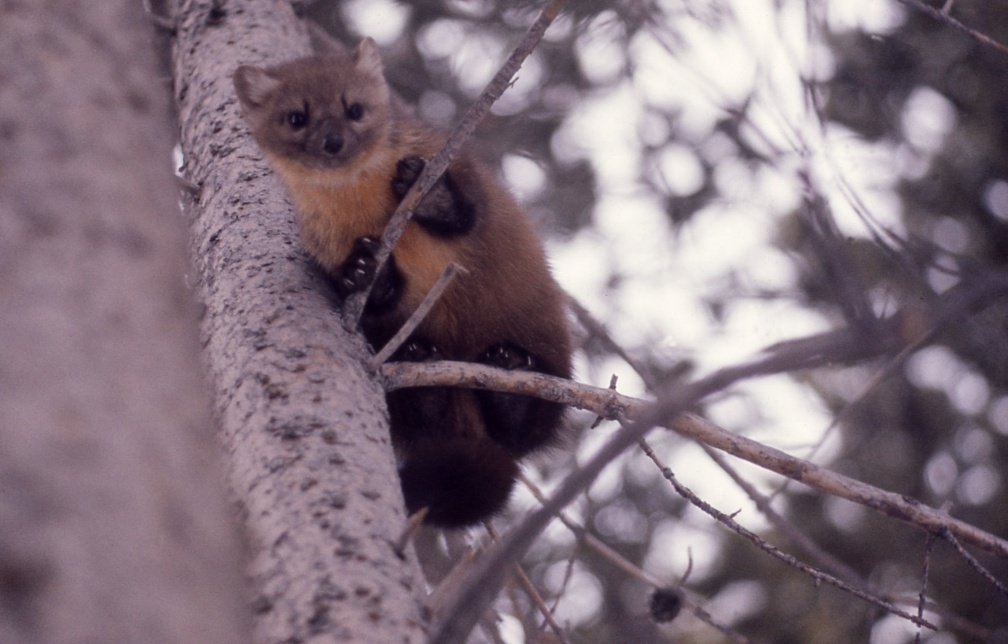 A standard system of terminology used for classifying data and information.
What is controlled vocabulary?
When you search a database like Academic Search Complete, are you searching across structured or unstructured data?  Explain.
Unstructured data
(well, semi-structured)
Largely free text
Allows keyword queries including Boolean operators
Ranked list presented to user
Relevance is key
The General Social Survey (GSS) is an example of structured or unstructured data?  Explain.
The General Social Survey is an example of structured data

We know the schema in advance, so semantic correlation between queries and data is clear
We can get exact answers
Three ways you can get assistance from a UNC reference librarian.
Reference desk (Davis, UL, Wilson)
Online chat reference
Email a question
Make an appointment for a research consultation